Lecture 09Memory and Binary
CS211 – Fundamentals of Computer Programming II
Branden Ghena – Spring 2023
Slides adapted from:Jesse Tov
Administrivia
Homework 3 part 1 due today
Only need to submit code in ballot.c and test_ballot.c
(Unless you made any Resources/ files. Submit those!)

Homework 3 part 2 due next week Thursday
Can start submitting to Gradescope later today
Continuation of Part 1, so it shouldn’t be too hard to get started
2
End of C!!
Today is the last lecture on C

Next week we’ll be starting C++!

That means it’s time for another Lab
Will release sometime on Friday
Setup for CLion IDE and the SDL2 game engine
Reach out to me for help with this!
3
Today’s Goals
Discuss concept of pointers to pointers

Practice dynamic memory allocation with arrays
How do we make an array the dynamically changes size?

Go below the level of C and understand how the computer thinks about data with bits and bytes
Understand how this leads to the boundaries of common C types
4
Getting the code for today
Same files as last lecture!

cd ~/cs211/lec/		(or wherever you put stuff)
tar -xkvf ~cs211/lec/08_linked_lists.tgz
cd 08_linked_lists/
5
Outline
Linked Lists

Pointers to Pointers

Dynamic Arrays

Bits and Bytes

Integer Encodings
6
An alternative: linked allocations
7
C code for a linked list structure
Array version:
int myarray[];

Linked List version:
struct node {
  int value;
  struct node* next;
};
typedef struct node node_t;

node_t* head;
8
Items can be added at any point in the list
linked_list-starter.c
linked_list-complete.c
We can add/remove the middle item of the list
Just make sure you get the next pointer right

Arrays can’t support that kind of thing
You would have to copy over all the later elements in the array


Let’s write list_append_front() and list_remove_front() functions
9
Outline
Linked Lists

Pointers to Pointers

Dynamic Arrays

Bits and Bytes

Integer Encodings
10
Reminder: Pointers are another type of value
Values could be a number, like 5 or 6.27
Or they could be a “pointer” to an object
Points at the object, not the variable or value
It points at the “chunk of memory”
Technically, in C it holds the address of that memory
11
We can make a pointer to another pointer
Pointers are values stored in an object
That object has a memory address
We could make a pointer to a pointer
12
Double pointers in C
To make a pointer to something, add a * to the type
int z = 5;

int* z_pointer = &z;

int** z_pointer_pointer = &z_pointer;
13
When is this useful?
linked_list.c
(from last lecture)
Various functions in the linked list code need to return thenew head of the linked list
Instead, they could update the linked list variable



struct node* list_append_front(struct node* list, int value);
could become
void list_append_front(struct node** list, int value);
14
Also occurs in arguments to main
argv is an array of strings
Strings are char*
So argv is char**

char* argv[] is equivalent to char** argv
15
Outline
Linked Lists

Pointers to Pointers

Dynamic Arrays

Bits and Bytes

Integer Encodings
16
Dealing with dynamic input
What if you want to read in data, but you don’t know how much data there might be?

Arrays in C are a fixed size
But you can malloc() as many times as needed
Request some memory
Use until you run out
Request more memory and copy existing values over

realloc() makes this simple, but it’s still slow
17
Example of dynamic memory: read_line()
char* read_line(void)

Reads an entire line at a time from stdin
Can’t know in advance how many bytes there will be to read

Keeps reading in bytes until ‘\n’ character or end-of-file
Needs to request more memory until it holds the entire line


Note: part of the 211 library, not standard C
18
Live coding: implement read_line()
readline-starter.c
readline-complete.c
char* read_line(void)

Requirements
Read from stdin until ‘\n’ or end-of-file (EOF)

Allocate an array to hold the read characters
Make sure to end it with a ‘\0’

Returns
NULL pointer if EOF was reached immediately
Pointer to string otherwise (not including the newline character)
19
Realloc versus malloc
We could just malloc() and copy ourselves, what does realloc() add?

realloc() can be far more efficient
Doesn’t have to copy data at all if there is room in the heap to expand

Also simpler for programmers
Can’t forget to free the old memory if realloc() does it for you
20
Default string size will change efficiency
Memory efficiency
Pointer returned could have way more memory than characters
User might hold on to memory for a while before freeing
The less wasted memory, the less memory the program needs

Runtime speed
malloc() and realloc() are slow
The fewer times we call them, the faster the program will run

Need to pick a sweet spot to balance the two of these
Real program: starts at 80 characters, doubles size when reallocating
21
Does efficiency really matter though?
If you’re writing a CS211 homework: no

If you’re writing a Javascript interpreter for Firefox,
Which has millions of users
times hundreds of websites per day for each user
times hundreds of lines of code per website
and each line of code is read with read_line()

YES
22
Break + relevant xkcd
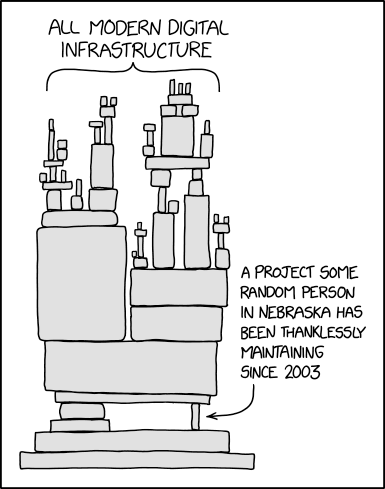 https://xkcd.com/2347/
23
Outline
Linked Lists

Pointers to Pointers

Dynamic Arrays

Bits and Bytes

Integer Encodings
24
Learning binary
To understand how a computer really works we need to understand that data it operates on

Computers hold data in memory as individual ones and zeros
These ones and zeros make up binary values

So, we’re going to need to understand binary
Binary will definitely come up again in this and other classes
25
Positional Numbering Systems
The position of a numeral (e.g., digit) determines its contribution to the overall number
Makes arithmetic simple (compared to, say, roman numerals)
Any number has one canonical representation

Example: base 10
1045610 = 1*104   +   0*103   +   4*102   +   5*101   +   6*100

Usually, we leave out the zeros:
1*104   +  4*102   +   5*101   +   6*100
26
Other bases are also possible
Base 60, used by the Babylonians
The source of 60 seconds in a minute, 60 minutes in an hour
And 360 degrees in a circle
Base 20, used by the Maya and Gauls
Parts of this remain in French today

Base 2, used by computers
Example: 100100102
Same idea as before: 1*27 + 1*24 + 1*21 = 12810 + 1610 + 210 = 14610
27
Base 2 Example
Computer Scientists use base 2 a LOT (especially in computer systems)
Let’s convert 13810 to base 2
We need to decompose 13810 into a sum of powers of 2
Start with the largest power of 2 that is smaller or equal to 13810
Subtract it, then repeat the process
13810 – 12810        = 1010
1010 – 810               = 210
210 – 210                 = 010
13810 = 1×128 + 0×64 + 0×32 + 0×16 + 1×8 + 0×4 + 1×2 + 0×1
13810 = 1×27 + 0×26 + 0×25 + 0×24 + 1×23 + 0×22 + 1×21 + 0×20
13810 = 100010102
28
Binary practice
Convert 1012 to decimal
= 1×22 + 0×21 + 1×20
=     4  +    0   +   1
=     510

Convert 410 to binary:	1002 (one less than 5)
Convert 610 to binary:	1102 (one more than 5)
29
0
1
0
3.3V
2.8V
0.5V
0.0V
Why computers use Base 2
Simple electronic implementation
Easy to store with bi-stable elements
Reliably transmitted on noisy and inaccurate wires 






Straightforward implementation of arithmetic functions

(Pretty much) all computers use base 2
Voltage
Time
30
Why don’t computers use Base 10?
Because implementing it electronically is a pain
Hard to store
ENIAC (first general-purpose electronic computer) used 10 vacuum tubes / digit

Hard to transmit
Need high precision to encode10 signal levels on single wire

Messy to implement digital logic functions
Addition, multiplication, etc.
(See CE203 for details)
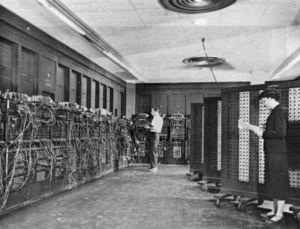 31
Base 16: Hexadecimal
Writing long sequences of 0s and 1s is tedious and error-prone
And takes up a lot of space on a page!
So we’ll often use base 16 (also called hexadecimal)

Base 2 = 2 symbols (0, 1)Base 10 = 10 symbols (0-9)Base 16, need 16 symbols
Use letters A-F once we run out of decimal digits
32
Base 16: Hexadecimal
16 = 24, so every group of 4 bits becomes a hexadecimal digit (or hexit)
If we have a number of bits not divisible by 4, add 0s on the left (always ok, just like base 10)
1 0 1 0 0 1 0 1 1 1 1 0 1 1
0 0
0x297B
“0x” prefix = it’s in hex
33
Bytes
A single bit doesn’t hold much information
Only two possible values: 0 and 1
So we’ll typically work with larger groups of bits

For convenience, we’ll refer to groups of 8 bits as bytes
And usually work with multiples of 8 bits at a time
Conveniently, 8 bits = 2 hexits

Some examples
1 byte: 0b01100111 = 0x67
2 bytes: 11000100  001011112 = 0xC42F
“0b” prefix = it’s in binary
34
Practice problem
Convert 0x42 to decimal

Steps
Convert 0x42 to binary:



Convert binary to decimal:
35
Practice problem
Convert 0x42 to decimal

Steps
Convert 0x42 to binary:
0x4 -> 0b0100	0x2 -> 0b0010	0x42 -> 0b 0100 0010


Convert binary to decimal:
36
Practice problem
Convert 0x42 to decimal

Steps
Convert 0x42 to binary:
0x4 -> 0b0100	0x2 -> 0b0010	0x42 -> 0b 0100 0010


Convert binary to decimal:
1*26 + 1*21 = 64 + 2 = 66
37
Outline
Linked Lists

Pointers to Pointers

Dynamic Arrays

Bits and Bytes

Integer Encodings
38
These two lines of code are equivalent
char mychar = 97;

char mychar = ‘a’;

Per the ASCII table, the character ‘a’ has a decimal value 97
The character value and decimal value are equivalent
These two are also equivalent
	char diff = ‘c’ - ‘a’;

	char diff = 99 - 97;
39
Big idea: bits can be used to represent anything
Depending on the context, the bits 11000011 could mean
The number 195
The number -61
The number -1.1875
The value True
The character ‘├’
The ret x86 instruction

You have to know the context to make sense of any bits you have!
People and software they write determine what the bits actually mean
40
Integer types in C
C type provides both size and encoding rules

Integer types in C come in two flavors
Signed: short, signed short, int, long, …
Unsigned: unsigned char, unsigned short, unsigned int, ...

And in multiple different sizes
1 byte: signed char, unsigned char
2 bytes: short, unsigned short
4 bytes: int, unsigned int
Etc.
41
Sizes of C types are system dependent
42
[Speaker Notes: Note that short int use 2-bytes, unqualified int is 4B and long int uses the full word size (4 or 8)
Also note two different floating-point formats – single and double precision
There are differences among same architectures of different width, different archs of same width, and the standard is in lala land]
Expressing C types in bits
Two families of encodings to express integers using bits
Unsigned encoding for unsigned integers
Two’s complement encoding for signed integers

Each encoding will use a fixed size (# of bits)
For a given machine
Size + encoding family determine which C type we’re representing
Fixed size is because computers are finite!
43
Unsigned integer encoding
Just write out the number in binary
Works for 0 and all positive integers

Example: encode 10410 as an unsigned 8-bit integer
10410 = 0×27 + 1×26 + 1×25 + 0×24 + 1×23 + 0×22 + 0×21 + 0×20
⇒ 01101000
⇒ 0x68
(Binary To Unsigned)
44
Bounds of unsigned integers
For a fixed width w, a limited range of integers can be expressed

Smallest value (we will call UMin):
all 0s bit pattern: 000…0, value of 0

Largest value (we will call UMax):
all 1s bit pattern: 111...1, value of 2w – 1

2w – 1 = 1×2w-1 + 1×2w-2 + ... + 1×21 + 1×20 = 11111...

Maximum 8-bit number = 28-1 = 256-1 = 255
45
Encoding signed integers
What’s different about representing a signed number?
It can be negative!

So, we’re going to have to somehow represent values that are negative and positive

There are actually many different encodings capable of doing this
This is when that “nice encoding” versus “annoying encoding” matters
46
Two’s complement encoding
Plan:
Start with unsigned encoding, but make ONLY the largest power negative
Example: for 8 bits, most significant bit is worth -27 not +27 (other bits are still positive)

To encode a negative integer
First, set the most significant bit to 1 to start with a big negative number
Then, add positive powers of 2 (the other bits) to “get back” to number we want

Example: encode -6 as a 4-bit two’s complement integer
-610 =
+ 0 × 22 + 1 × 21 + 0 × 21
1 × -23
⇒ 0xa
⇒ 0b1010
47
Two’s complement examples
Encode -100 as an 8-bit two’s complement number

-10010 =
+ 0 × 25

+ 0
+ 0 × 26

+ 0
+ 1 × 24

+ 16
1 × -27

-128
+ 1 × 23

+ 8
+ 1 × 22 + 0 × 21  + 0 × 20
+4           +0          +0
Problem becomes: encode +28 as a 7-bit unsigned number
-10010 = 0b10011100 = 0x9C
48
Interpreting binary signed values
Converting binary to signed:


Note: most significant bit still tells us sign!! 1-> negative
Checking if a number is negative is just checking that top bit

Zero problem is always all zeros
0b00000000 = 0		0b10000000 = -128

-1: 0b111…1 = -1 (regardless of number of bits!)
Sign bit
49
Bounds of two’s complement integers
For a fixed width w, a limited range of integers can be expressed

Smallest value, most negative (we will call TMin):
1 followed by all 0s bit pattern: 100…0 = -2w-1

Largest value, most positive (we will call TMax):
0 followed by all 1s bit pattern: 01...1, value of 2w-1 – 1

Beware the asymmetry! Bigger negative number than positive
50
Ranges for different bit amounts
Observations
|TMin | 	= TMax + 1
Asymmetric range

UMax	=	2 * TMax + 1
C Programming
#include <limits.h>
Declares constants, e.g.,
ULONG_MAX
LONG_MAX
LONG_MIN
Values are platform specific
51
[Speaker Notes: Note the asymmetry on the 2’s-complement range, a source of bugs; why the asymmetry? 0 is nonnegative which means it can represent one less positive number
Note also that UMax is just over 2 TMax (Umax = 2*Tmax+1)]
Overflow
What happens if you exceed the bound of a variable type?
52
Overflow
What happens if you exceed the bound of a variable type?

Unsigned Variables
They wrap!
char a = 255;
a++;
// a now equals 0

char b = 2;
b = b-5;
// b now equals 253
53
Modulo behavior in binary numbers
10000
0000
0001
1111
0010
1110
0011
1101
+1
-1
1100
0100
0101
1011
1010
0110
1001
0111
1000
54
Overflow
What happens if you exceed the bound of a variable type?

Signed Variables
UNDEFINED BEHAVIOR

Usually they wrap (that’s what the hardware does)
But also the compiler can do anything it wants
55
Remember that overflow/underflow can occur in C
Warning: programmers often fail to account for wrapping!
Sometimes it leads to unexpected behavior
56
Overflow example in the real world
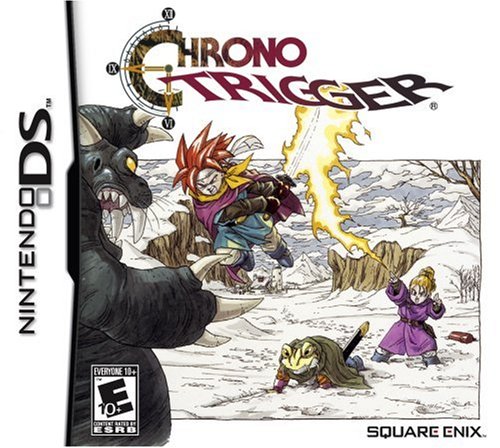 Dream Devourer
Special boss in the Nintendo DS edition

Wanted to make it even more challenging
32000 hit points
Takes forever  to defeat

Hit points stored as a 16-bit signed integer
Range: -32768 to +32767
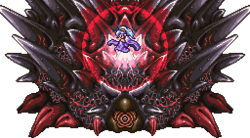 57
Chrono Trigger signed overflow bug
Solution: heal it

Hit points go negative and it dies
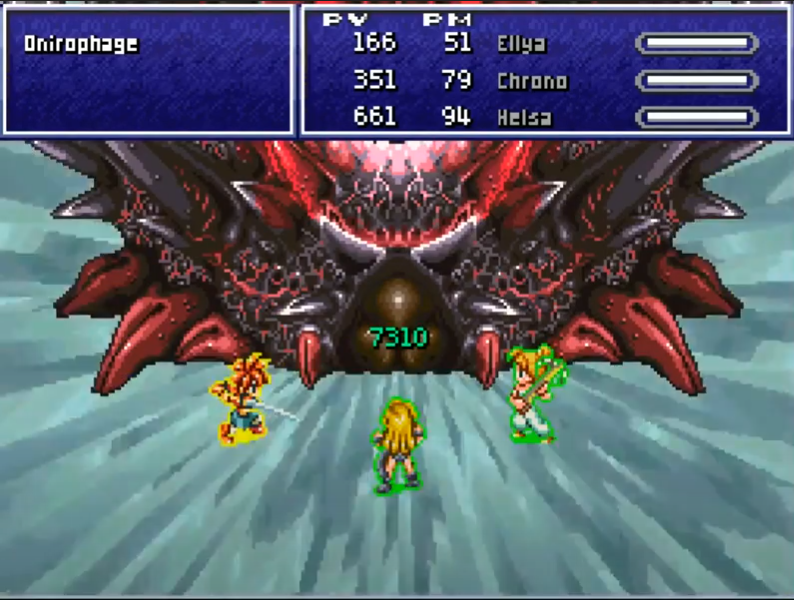 58
Outline
Linked Lists

Pointers to Pointers

Dynamic Arrays

Bits and Bytes

Integer Encodings
59